Estudando para o ENEM de forma Invertida
EEEFM. Profª. Filomena Quitiba               Turma: 2°ano_M03
Nome: Fernando Tiago do Nascimento
Assunto: Sistema Kepler                          ENEM: 2009_Questão 25
Professor: Lucas Xavier
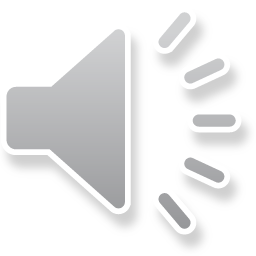 Mapa de Conceitos
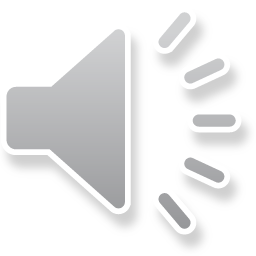 Competências e Habilidades
H6 - Relacionar informações para
compreender manuais de instalação
ou utilização de aparelhos ou
sistemas tecnológicos de uso
comum.
H2 - Associar a solução de problemas
de comunicação, transporte, saúde,
ou outro, com o correspondente
desenvolvimento científico e
tecnológico.
III - Selecionar, organizar,
relacionar, interpretar dados e
informações representados de
diferentes formas para tomar
decisões e enfrentar situações e problema.
H20 - Utilizar leis físicas para
interpretar processos naturais e
tecnológicos que envolvem trocas de
calor, mudanças de pressão e
densidade ou interações físicas que
provoquem movimentos de objetos.
H10 - Analisar perturbações
ambientais, identificando fontes,
transporte e/ou destinos dos
poluentes ou prevendo efeitos nos
sistemas naturais, produtivos e
Sociais.
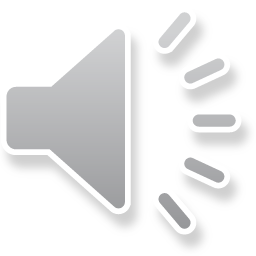 Sistema Kepler
Quando o ser humano iniciou a agricultura, ele necessitou de uma referência para identificar as épocas de plantio e colheita.
Ao observar o céu, os nossos ancestrais perceberam que alguns astros descrevem um movimento regular, o que propiciou a eles obter uma noção de tempo e de épocas do ano.
Primeiramente, foi concluído que o Sol e os demais planetas observados giravam em torno da Terra. Mas este modelo, chamado de Modelo Geocêntrico, apresentava diversas falhas, que incentivaram o estudo deste sistema por milhares de anos.
Por volta do século XVI, Nicolau Copérnico (1473-1543) apresentou um modelo Heliocêntrico, em que o Sol estava no centro do universo, e os planetas descreviam órbitas circulares ao seu redor.
No século XVII, Johanes Kepler (1571-1630) enunciou as leis que regem o movimento planetário, utilizando anotações do astrônomo Tycho Brahe (1546-1601).
Kepler formulou três leis que ficaram conhecidas como Leis de Kepler.
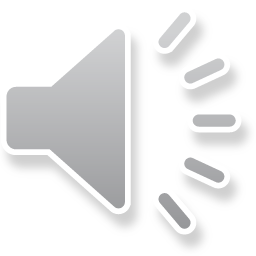 Primeira lei de Kepler
Periélio
Afélio
Primeira lei de Kepler: lei das órbitas elípticas. O planeta em órbita em torno do Sol descreve uma elipse em que o Sol ocupa um dos focos. Esta lei definiu que as órbitas não eram circunferências, como se supunha até então, mas sim elipses.
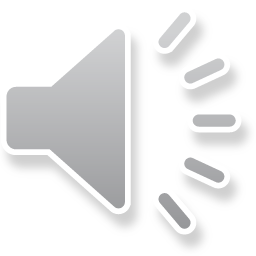 Como usamos no dia-a-dia
Suponhamos que um projétil seja lançado por um canhão, horizontalmente, do alto de uma montanha, com velocidade cada vez maior. Desprezando a resistência do ar, haverá de chegar um momento em que o projétil não mais voltará a estabelecer contato com o solo, ele entrará em órbita. 
Os satélites são projéteis disparados com uma velocidade tal que não possam mais aterrissar. Eles caem continuamente rumo à Terra, porque são atraídos pela força da gravidade, mas a superfície curva da Terra impede-os de aterrissar.
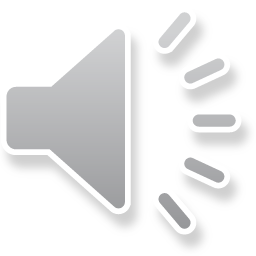 Segunda lei de Kepler
A linha que liga o planeta ao Sol varre áreas iguais em tempos iguais. Esta lei determina que os planetas se movem com velocidades diferentes, dependendo da distância a que estão do Sol. Periélio é o ponto mais próximo do Sol, onde o planeta orbita mais rapidamente.
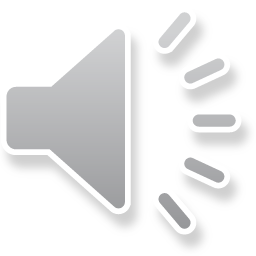 Como usamos no dia-a-dia
No cotidiano, é possível verificar a conservação da quantidade de movimento ao girar com os braços abertos, fechando-os em seguida, neste caso a velocidade angular aumenta. No processo inverso, a velocidade angular diminui.
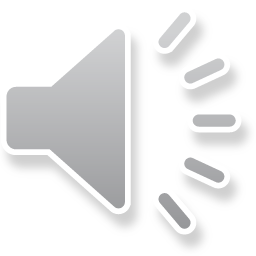 Terceira lei de Kepler
A terceira lei de Kepler mostra a relação diretamente proporcional entre os períodos de revolução dos planetas e os raios médios de suas órbitas ao redor do Sol, para qualquer planeta do sistema solar, o quociente dos quadrados dos períodos e o cubo de suas distâncias médias do sol é igual a uma constante k, igual a todos os planetas.
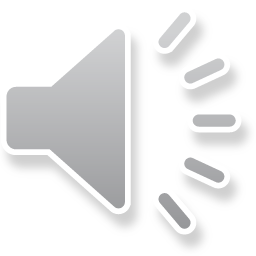 Como usamos no dia-a-dia
Máquinas simples são peças rígidas, tais como, barras, hastes, travessões (retos ou curvos), capazes de girar ao redor de um ponto ou eixo, denominado fulcro ou ponto de apoio. Tesouras, hastes de guarda-chuva, alicates, balanças, articulações das 'velhas' máquinas de escrever, remos, gangorras e tantos outros dispositivos funcionam baseados no princípio das alavancas. Em uma das extremidades da alavanca o operador aplica seu esforço (F) e ela transfere para a outra extremidade (ou região) uma força (R) para a 'carga' aí colocada.
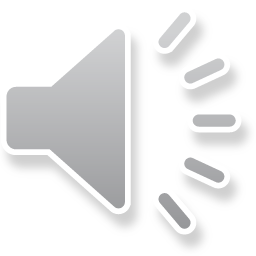 Questão do ENEM 2009
O ônibus espacial Atlantis foi lançado ao espaço com cinco astronautas a bordo e uma câmera nova, que iria substituir uma outra danificada por um curto-circuito no telescópio Hubble. Depois de entrarem em órbita a 560 km de altura, os astronautas se aproximaram do Hubble. Dois astronautas saíram da Atlantis e se dirigiram ao telescópio. Ao abrir a porta de acesso, um deles exclamou: “Esse telescópio tem a massa grande, mas o peso é pequeno.“
Considerando o texto e as leis de Kepler, pode-se afirmar que a frase dita pelo astronauta:
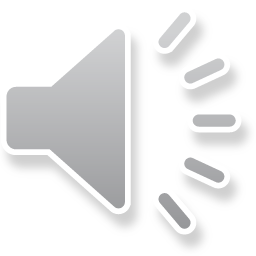 RESPOSTAS
A _se justifica porque o tamanho do telescópio determina a sua massa, enquanto seu pequeno peso decorre da falta de ação da aceleração da gravidade.

B _se justifica ao verificar que a inércia do telescópio é grande comparada à dele próprio, e que o peso do telescópio é pequeno porque a atração gravitacional criada por sua massa era pequena.

C _não se justifica, porque a avaliação da massa e do peso de objetos em órbita tem por base as leis de Kepler, que não se aplicam a satélites artificiais.

D _não se justifica, porque a força-peso é a força exercida pela gravidade terrestre, neste caso, sobre o telescópio e é a responsável por manter o próprio telescópio em órbita.

E _não se justifica, pois a ação da força-peso implica a ação de uma força de reação contrária, que não existe naquele ambiente. A massa do telescópio poderia ser avaliada simplesmente pelo seu volume.
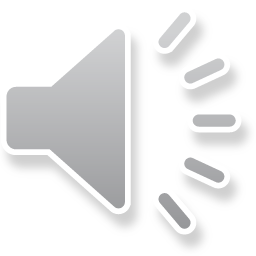 Resolução
força gravitacional que a Terra exerce no telescópio
(impropriamente chamada de força-peso) é a força
que vai mantê-lo em órbita. Se a órbita for circular, a
força gravitacional fará o papel de resultante
centrípeta e a aceleração da gravidade nos pontos da
órbita será a aceleração centrípeta. Para um corpo em
órbita (queda livre), o chamado peso aparente é nulo e,
por isso os astronautas flutuam no interior de uma
nave espacial em órbita.
Vale ressaltar que a aceleração da gravidade nos pontos da órbita do telescópio não é pequena, cor -
respondendo aproximadamente a quase 90% de seu
valor na superfície terrestre.
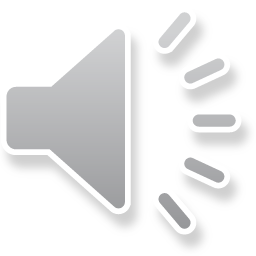 Questão correta: questão D
não se justifica, porque a força-peso é a força exercida pela gravidade terrestre, neste caso, sobre o telescópio e é a responsável por manter o próprio telescópio em órbita.
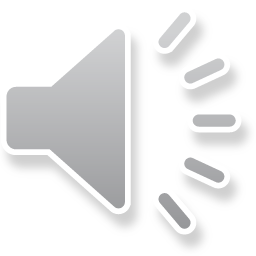 referências
https://www.wikifisica.com/
https://www.youtube.com/channel/UC7jjKujqFMDoWqOWM55wvgw
 https://www.todamateria.com.br/leis-de-kepler/
http://www.sofisica.com.br/conteudos/Mecanica/GravitacaoUniversal/lk.php
 http://educacao.globo.com/provas/enem-2009/questoes/27.html
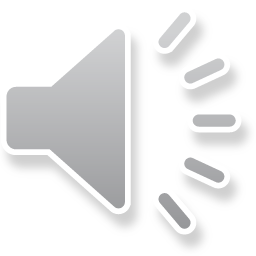